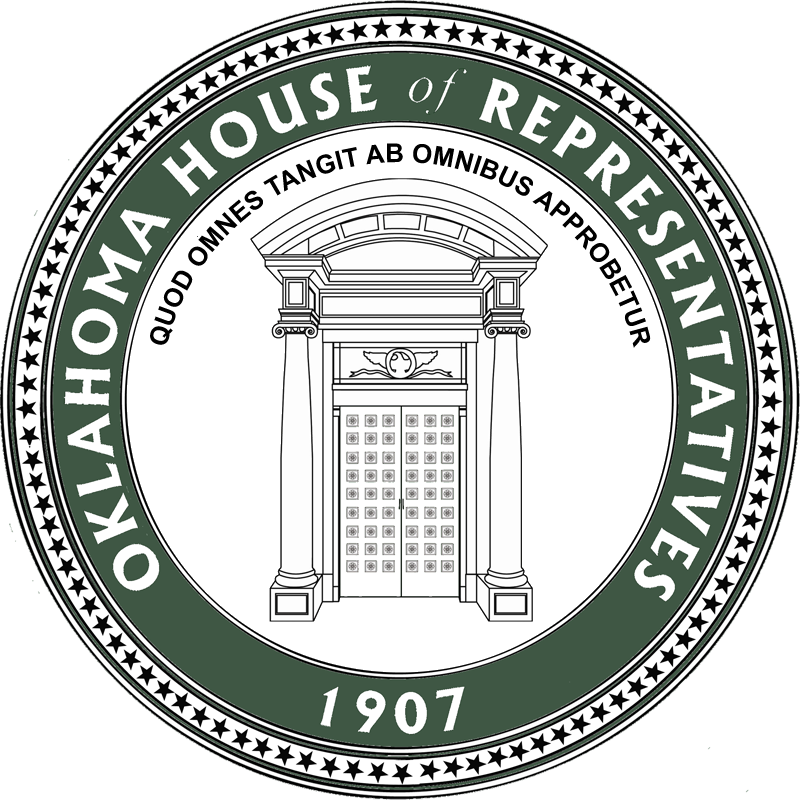 Avery FrixState RepresentativeOklahoma House of Representatives, District 13
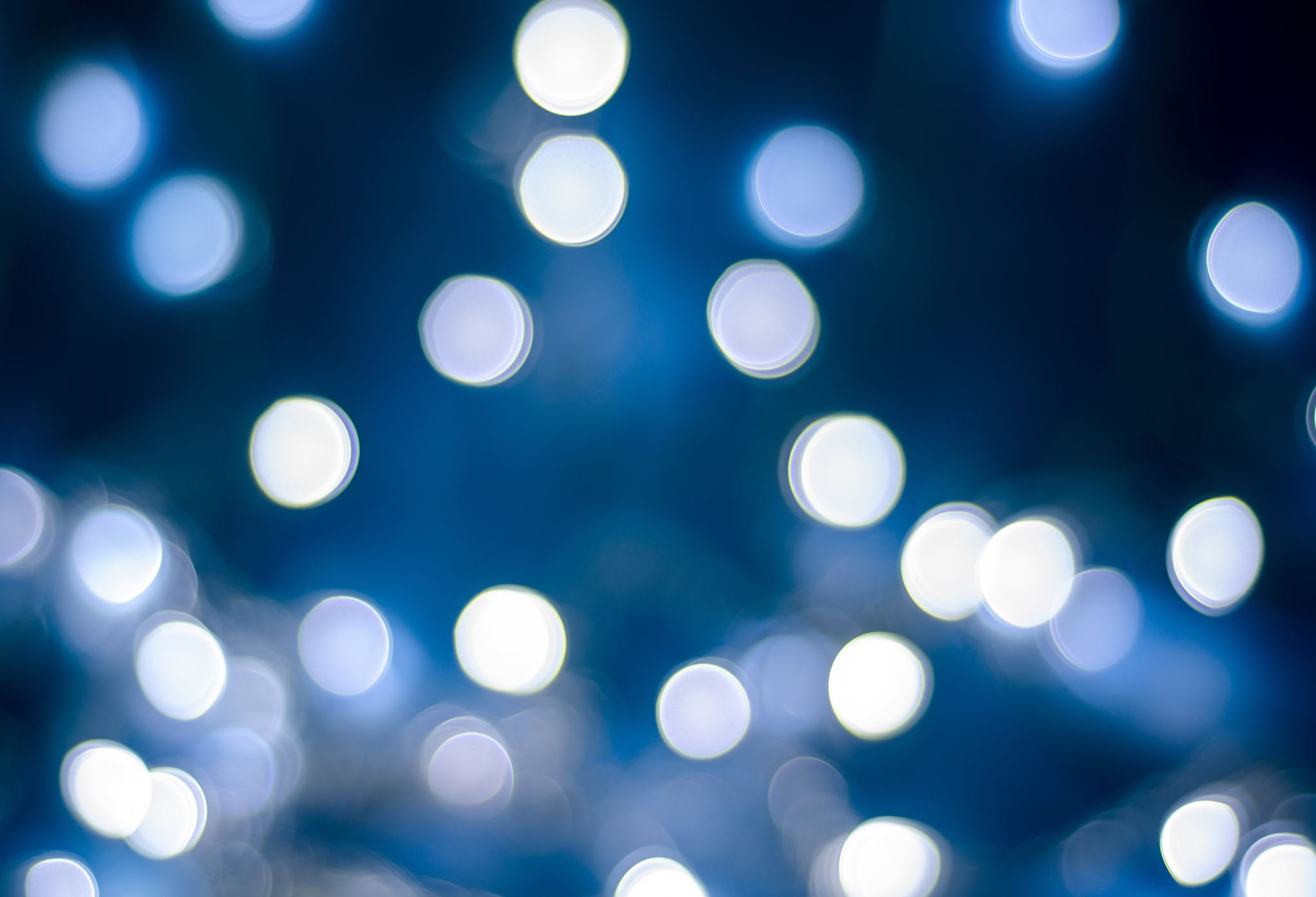 7 Pension Systems in Oklahoma
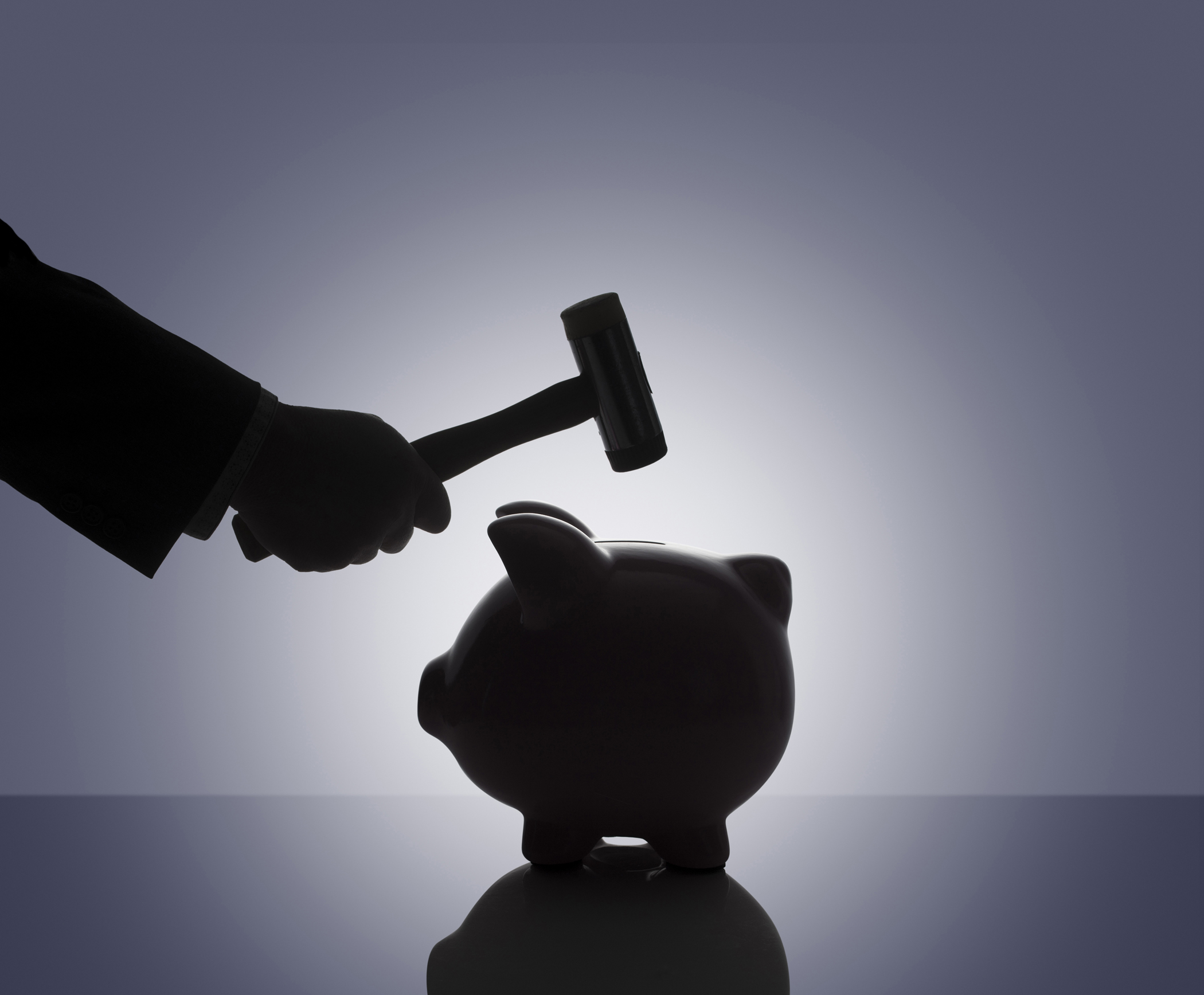 In Years Past
Balance Budget
COLAs in Election Years
Contributions did not meet Required Funding
Dedicated Funding: “Off the Top”
2011: Oklahoma Pension Legislation Actuarial Analysis Act (OPLAA)
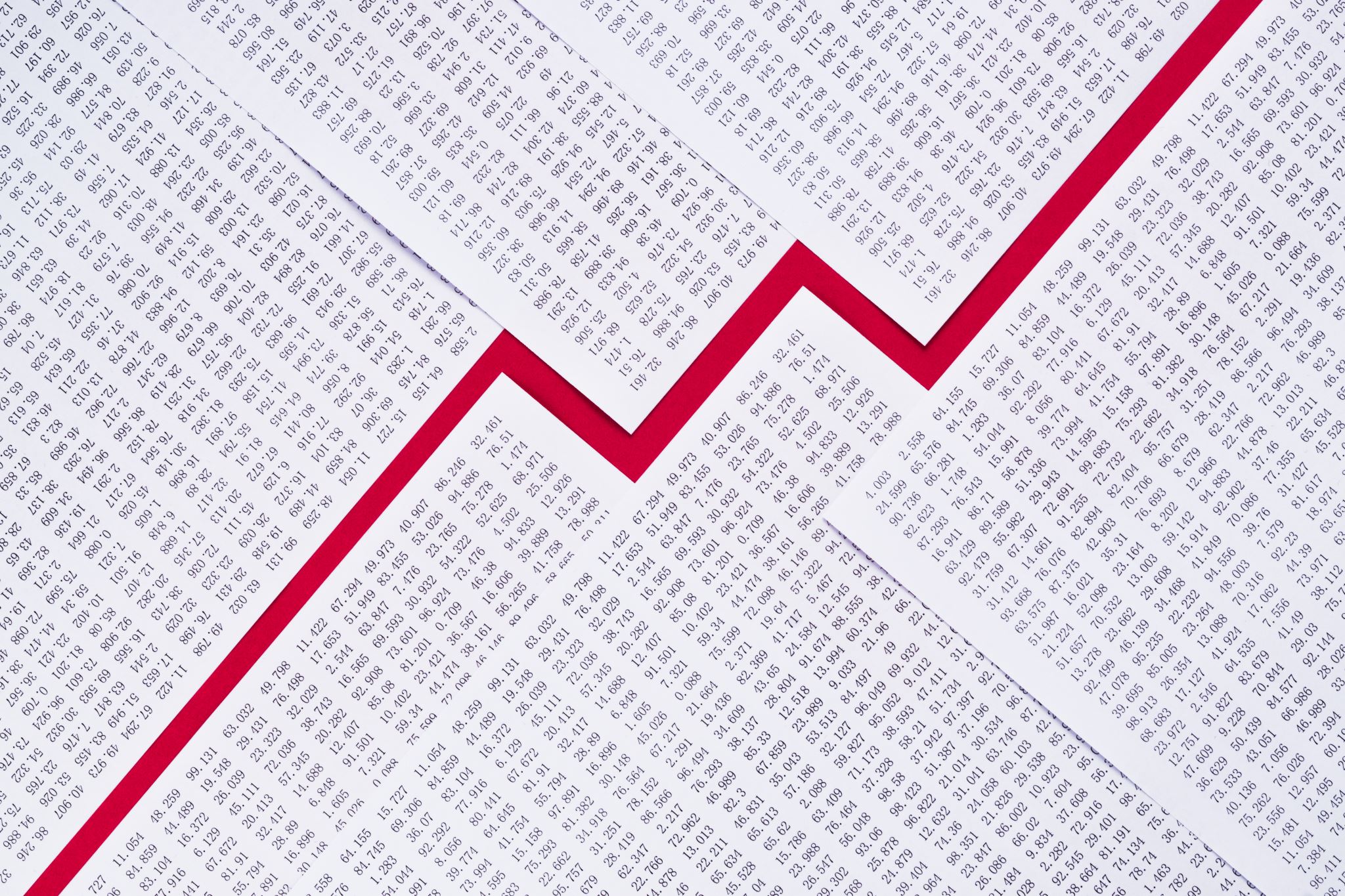 Oklahoma Pensions Funding Status Improves
2004:
59% Actuarial Value
61% Market Value
49th Worst Funded Pension
2021:
81% Actuarial Value
92% Market Value
6th Best Funded Pension
2020: HB 3350
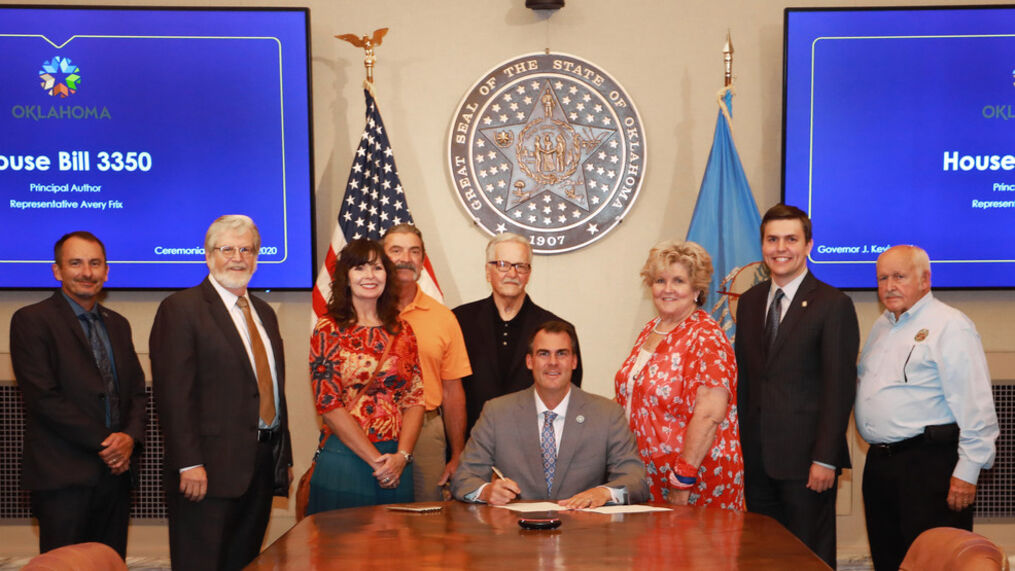 “There was a time when we were on that downward trend, and thanks to some of the legislative changes we’ve done—some of the sacrifices through no COLAs and things like that—we are on that positive trend and it would take quite a bit to bump us off that at this point.” – Chase Rankin, Director of OK Firefighters Pension System
“It’s kind of like saying, ‘Are you going to get hurt less if you stab me once or stab me twice?’ – Tom Spencer, Director of OK Teacher Retirement System
“If COLAs are not funded by the Legislature, and the plans are required to fund them, the plan is basically taking out a mortgage to pay for them,” said Joe Fox, Executive Director of the Oklahoma Public Employees Retirement System (OPERS). “They’re not free. They are costly.
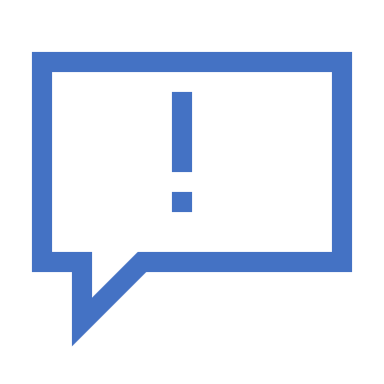 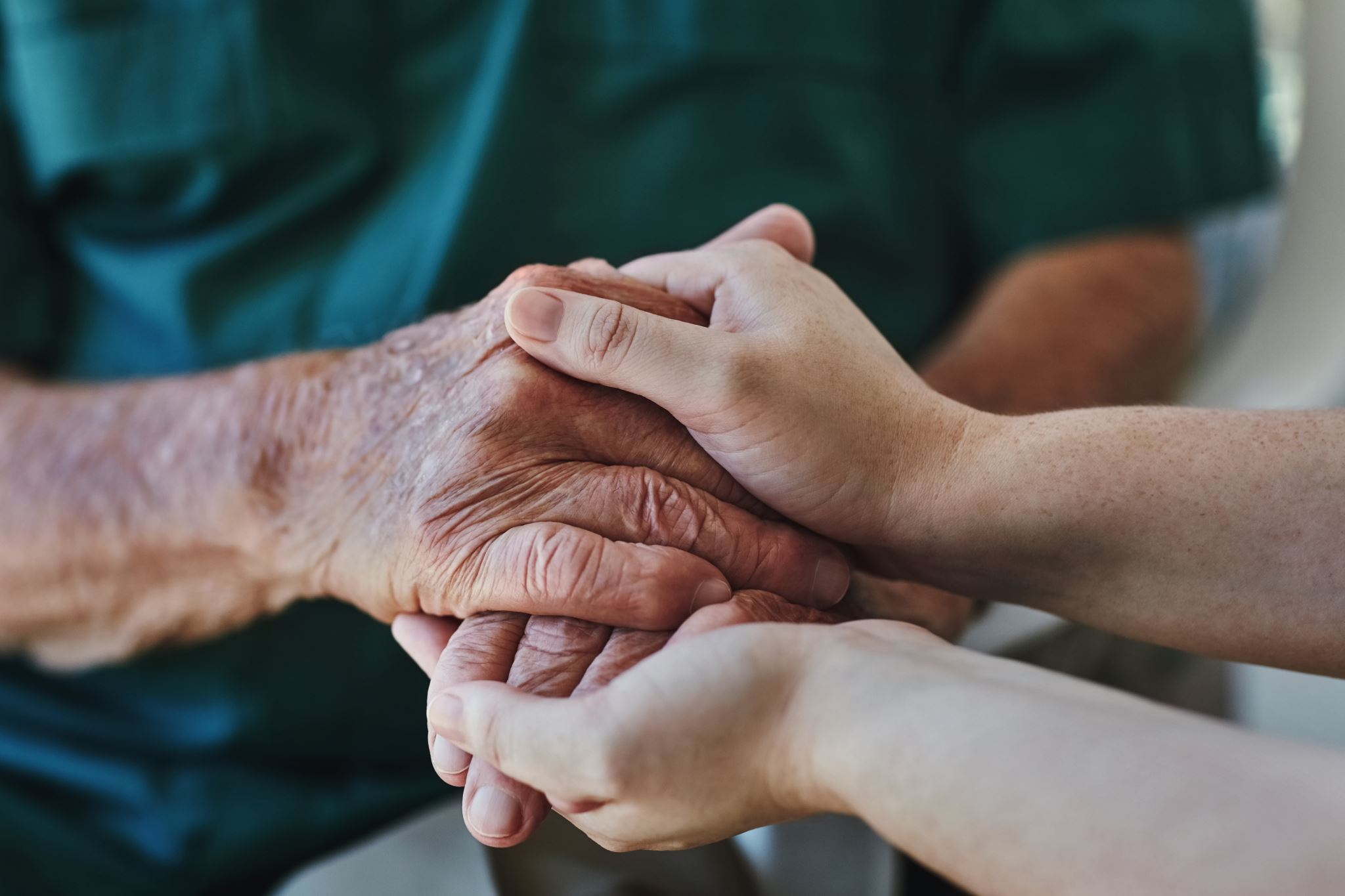 Retirees Should be at the Center of the Retirement System
Health Insurance Costs have increased significantly
Inflation
Retirees Economic Impact
2015: Oklahoma Public Employees Retirement System moves to Defined Contribution for New Employees
Exempts County and Local Government Employees
DC System Observations
9 of 10 State Employees enrolled in the DC System Not Withdrawing or Not Rolling Over Retirement Account When Exiting State Employment, per Director Fox
Portability has made it easier to Leave Employment with the State, leading to Workforce Challenges 
Liabilities are no longer into perpetuity
Employees: Higher Fees and Not Engaged in Investments, despite Education
Many look to move to another position within State Government that offers a DB Retirement Plan
More than three-quarters of new hires of employers sponsoring defined-benefit plans say the plans give them a compelling reason to stay on the job.
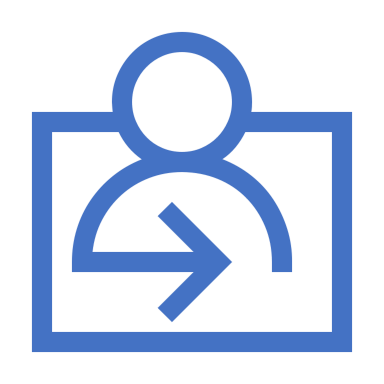 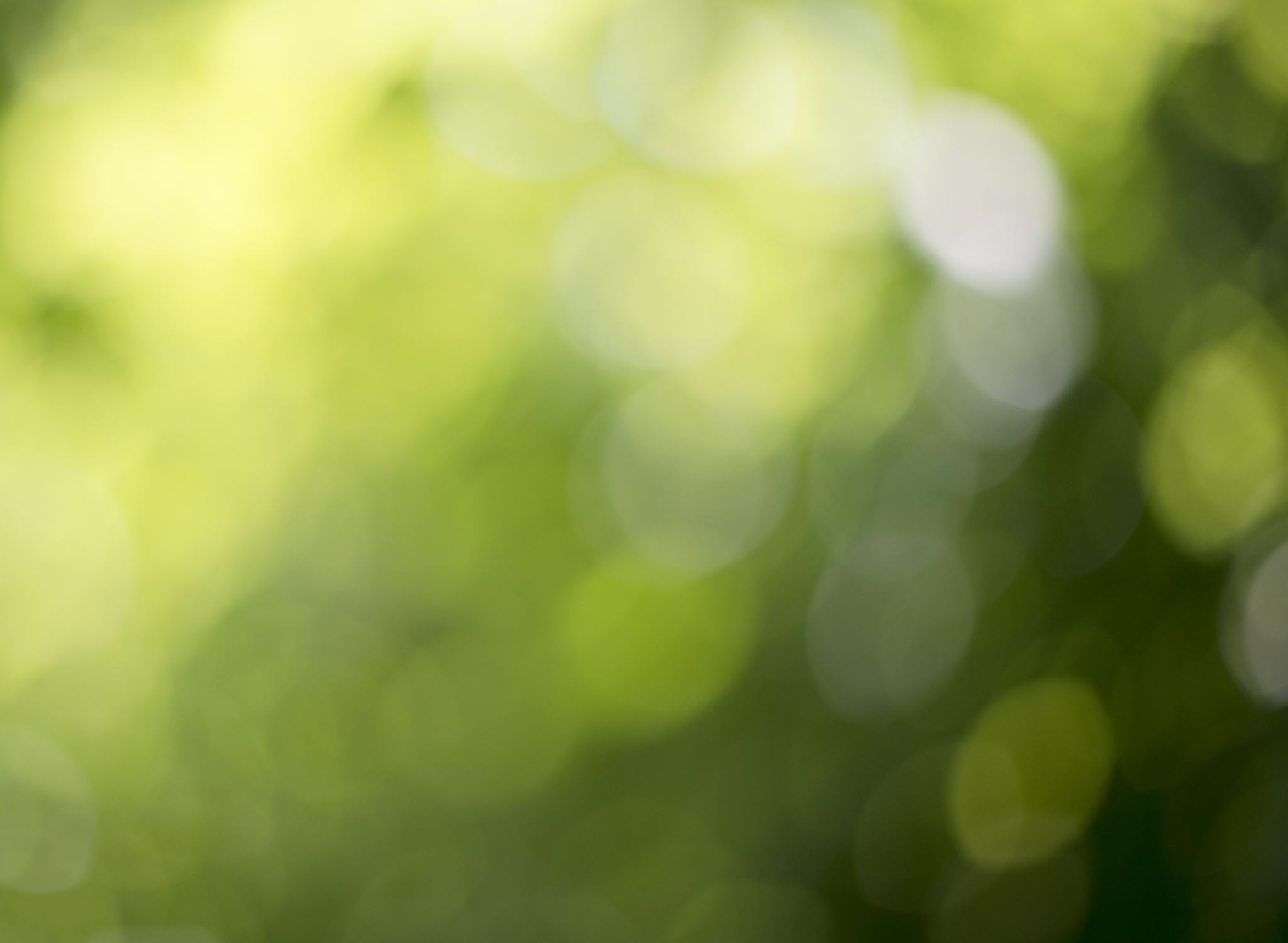 COLA Observations
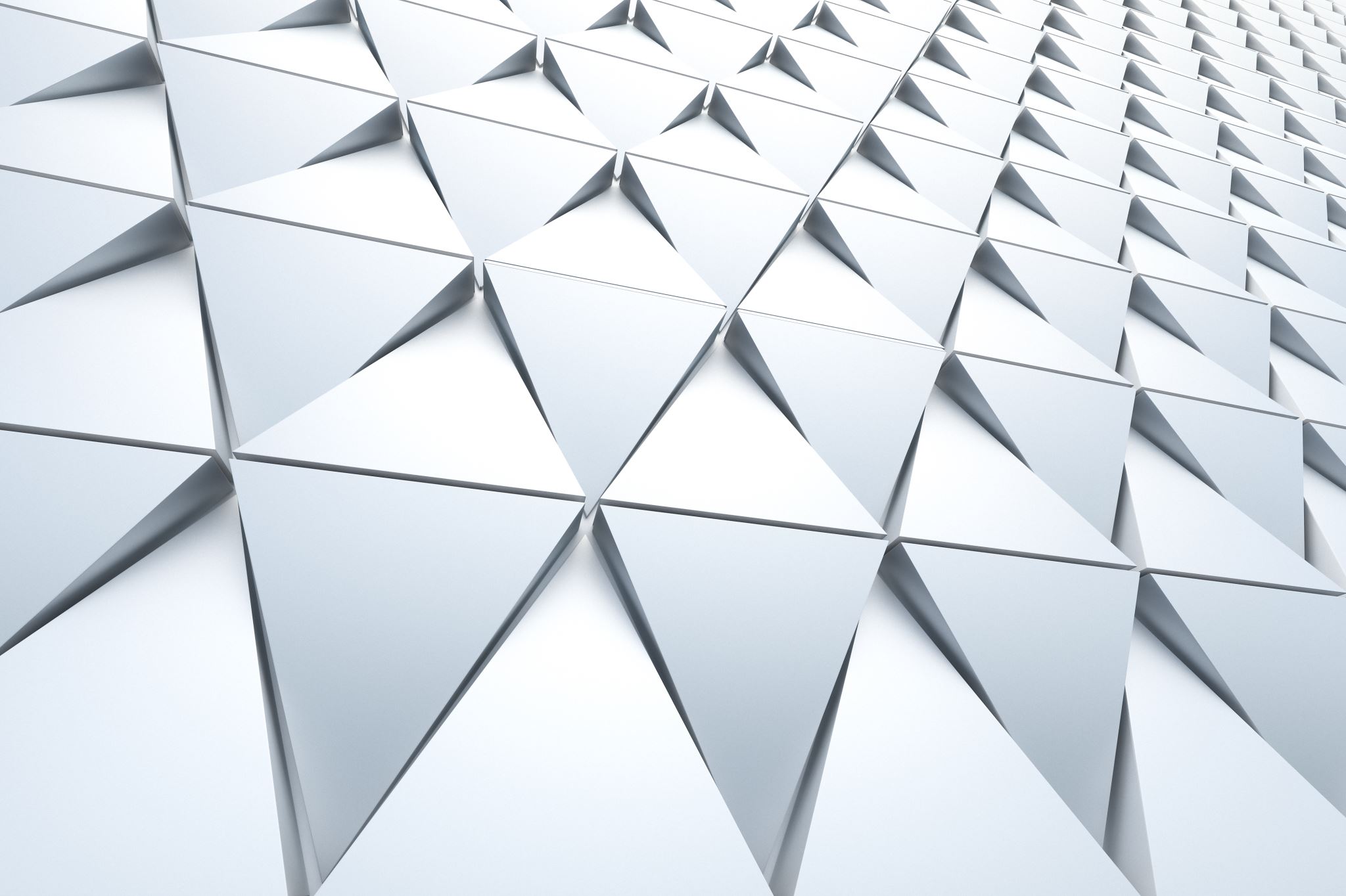 HB 2486
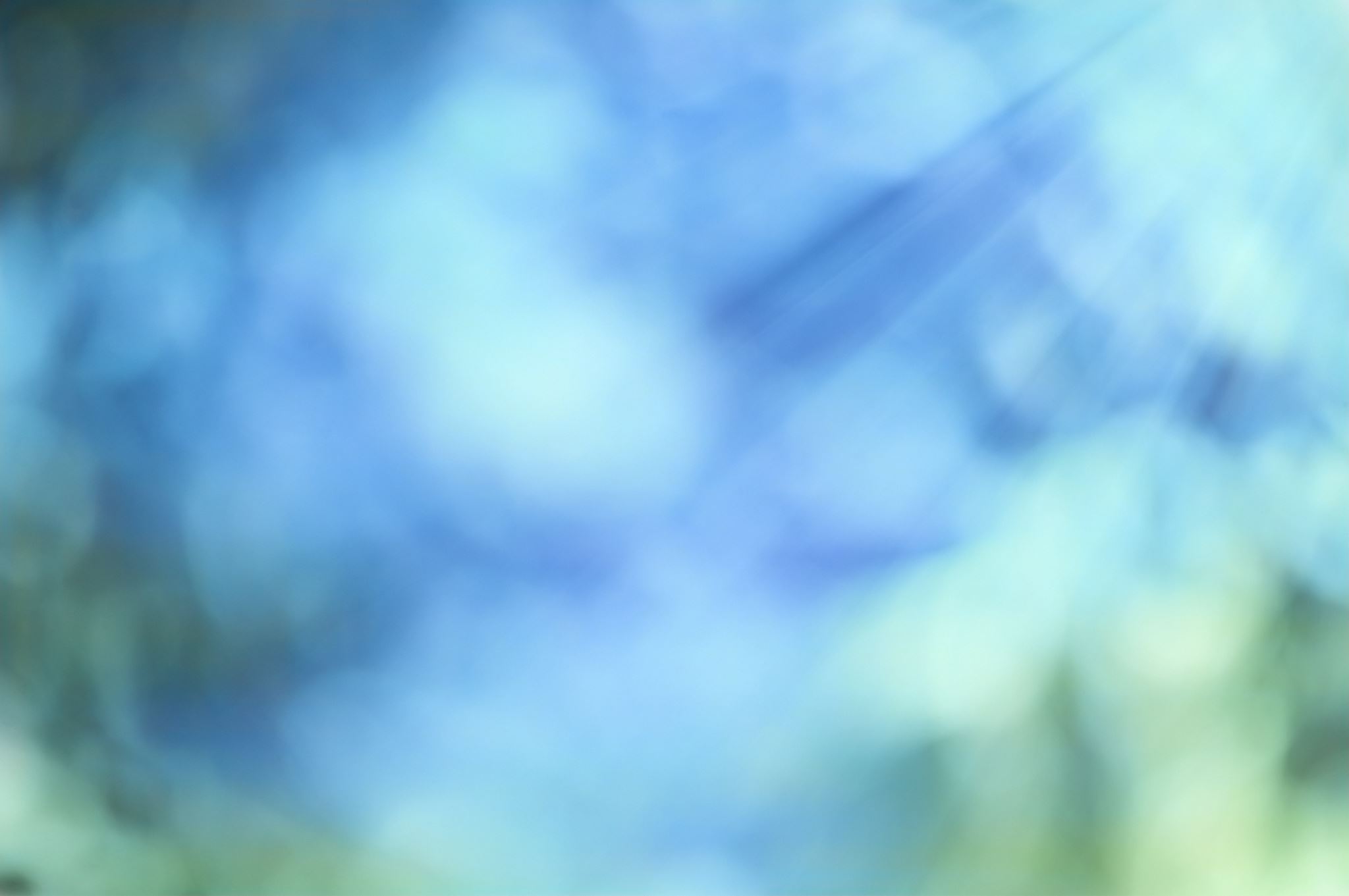 Benefits of HB 2486